THE COUNTRY REPORT: THE GLOBE PROGAMME IN SRI LANKA
GLOBE Asia Pacific Regional Meeting
Asha De Silva
Assistant Director of Education
Ministry of Education
Sri Lanka
For Country Coordinator Mrs. H.I.D.D Hettiarachchi
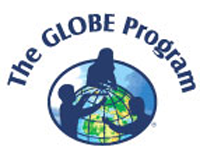 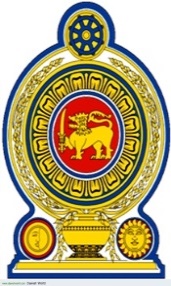 Profile
Name 		: Asha De Silva
Function 		: For Country Coordinator, Sri Lanka
    	  Training Assistant
Organization 	: Ministry of Education
E mail 		: ashaagrimoe@gmail.com
Telephone No 	: 094 112177379/ 094 714331545
Whatsapp 	: 094 714331545
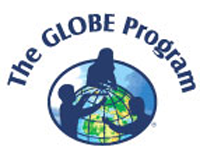 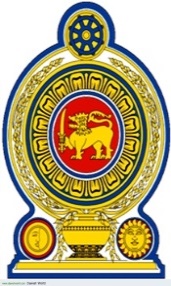 Cooperating Organizations
Provincial Departments of Education (9)
Central Environment Authority
Government Universities
Funded by: General Education Modernization Project    
                     (GEMP), Government of Sri Lanka
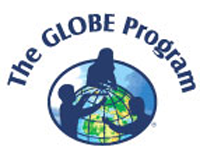 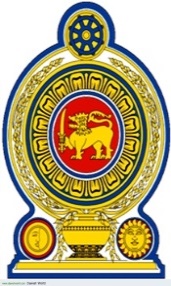 Participating Schools149 schools and 184 teachers
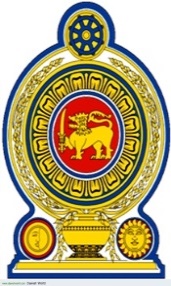 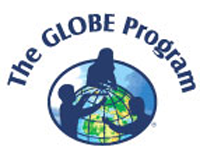 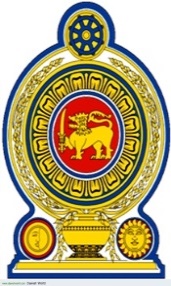 GLOBE Protocols Used In Sri Lanka
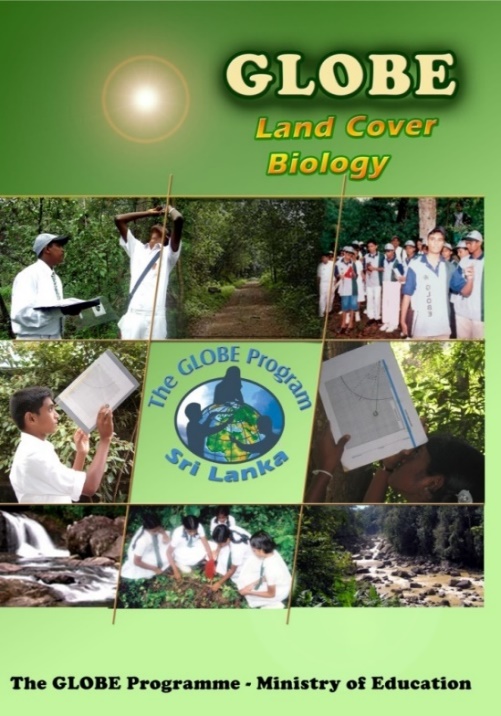 Atmosphere
Hydrosphere
Pedosphere
Biosphere
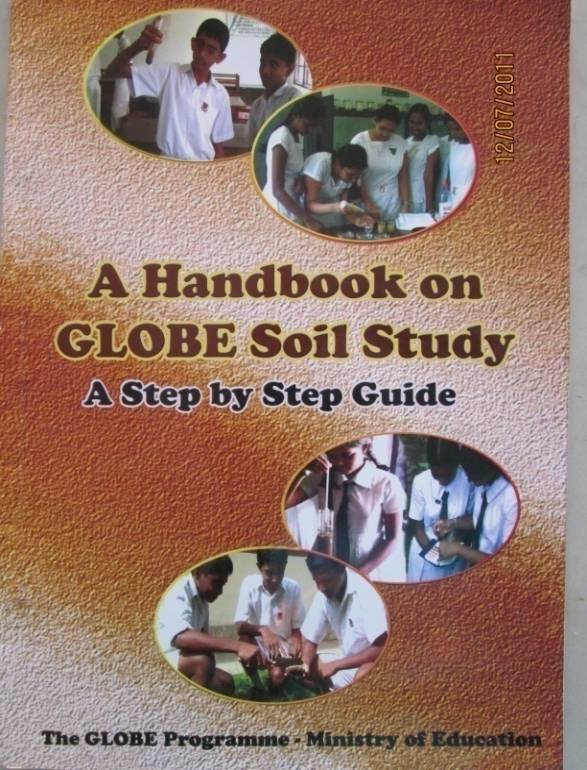 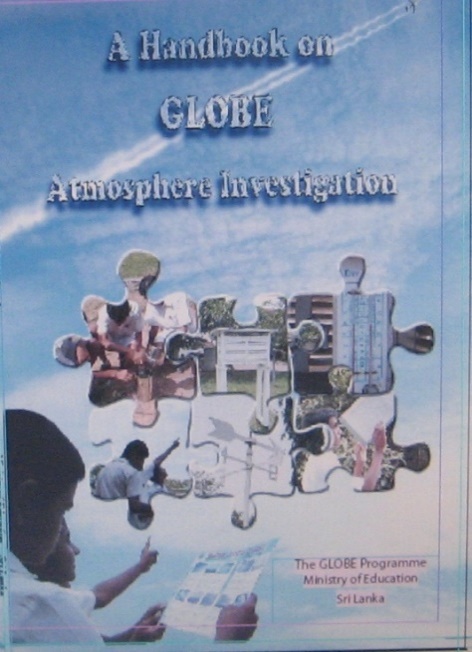 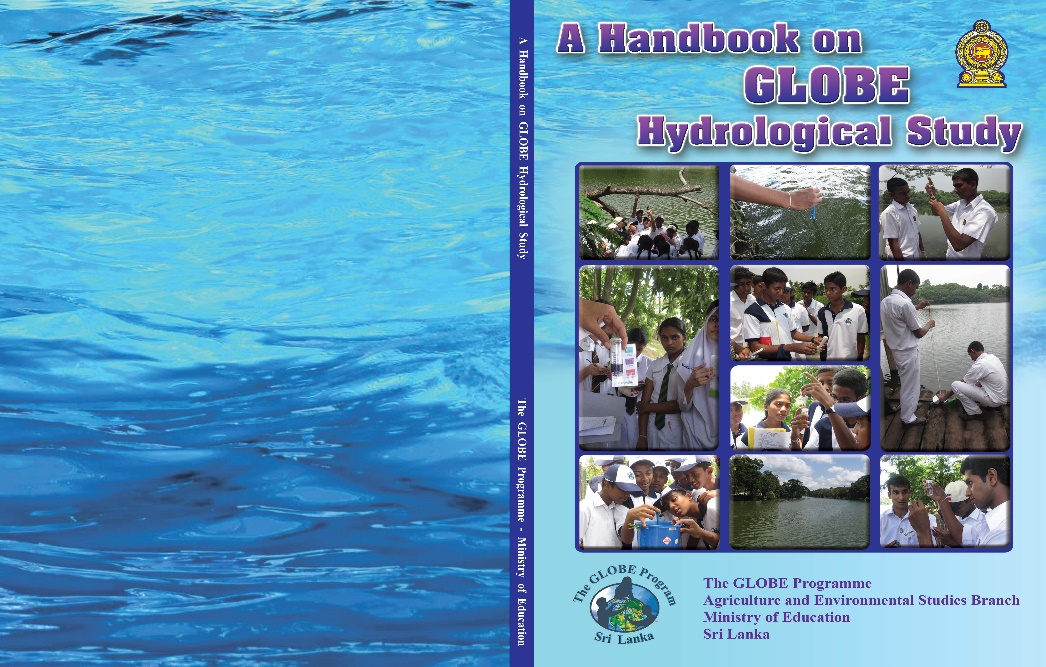 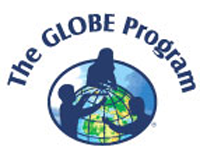 GLOBE Activities in Sri Lanka
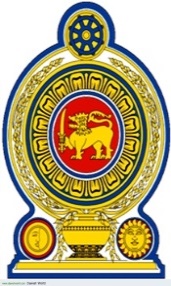 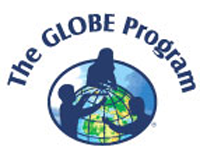 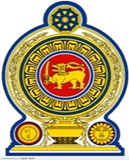 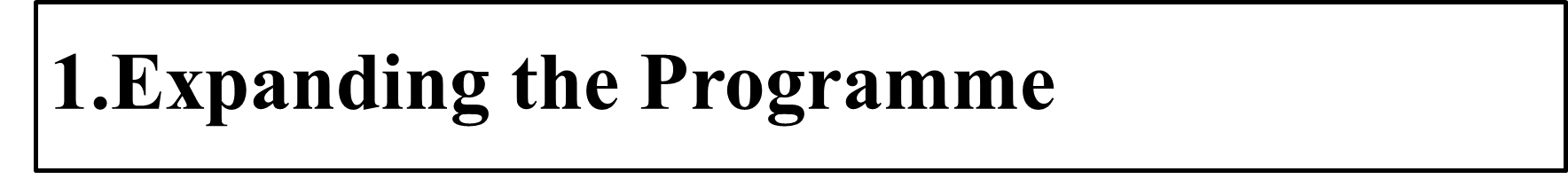 Online and onsite Students training programmes
Online and onsite teacher training programmes
Capacity building workshop for teachers on student research projects
Education officer training and awareness  programmes
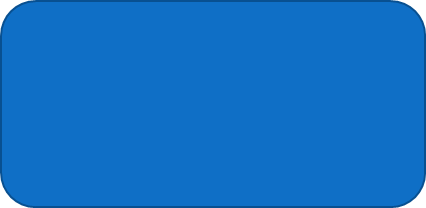 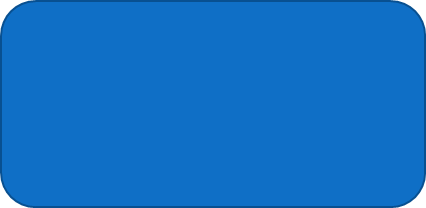 Refresher Training for the GLOBE Teachers 

Beginner Training for the newly appointed GLOBE Teachers
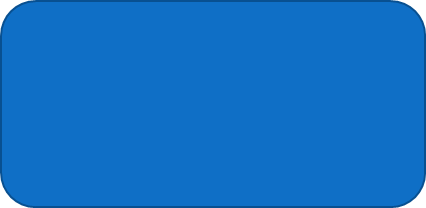 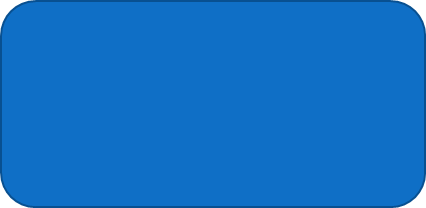 Protocols:-	Atmosphere 	Hydrosphere	Pedosphere 	Biosphere
Protocols:-	Atmosphere 	Hydrosphere	Pedosphere 	Biosphere
Protocols:-	Atmosphere 	Hydrosphere	Pedosphere 	Biosphere
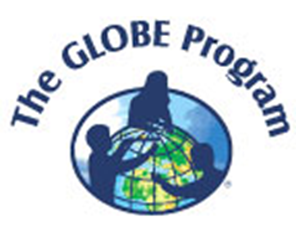 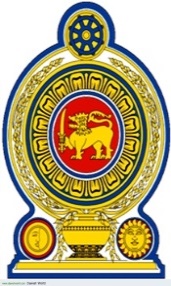 2. Quality improvement of the programme
Appointing regional monitoring officers to monitor the GLOBE programme 
Student project evaluation programme under Sustainable development programme
Environmental pioneer programme
Tree planting programmes
Establishment of School farms programme
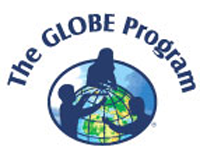 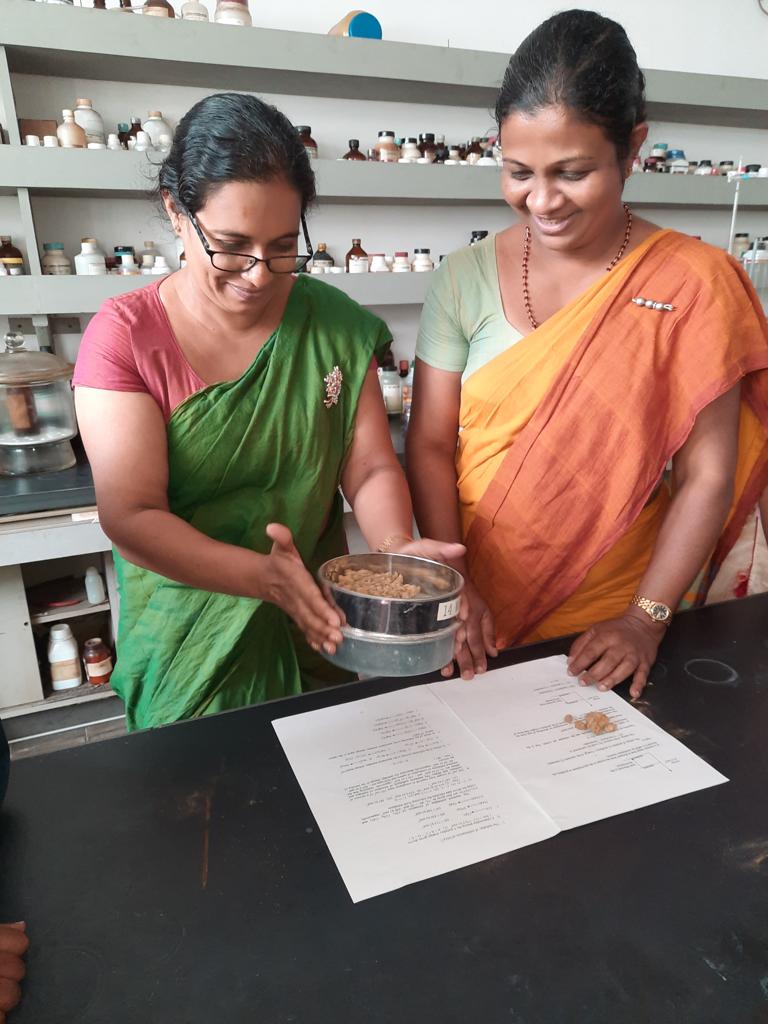 Pedosphere
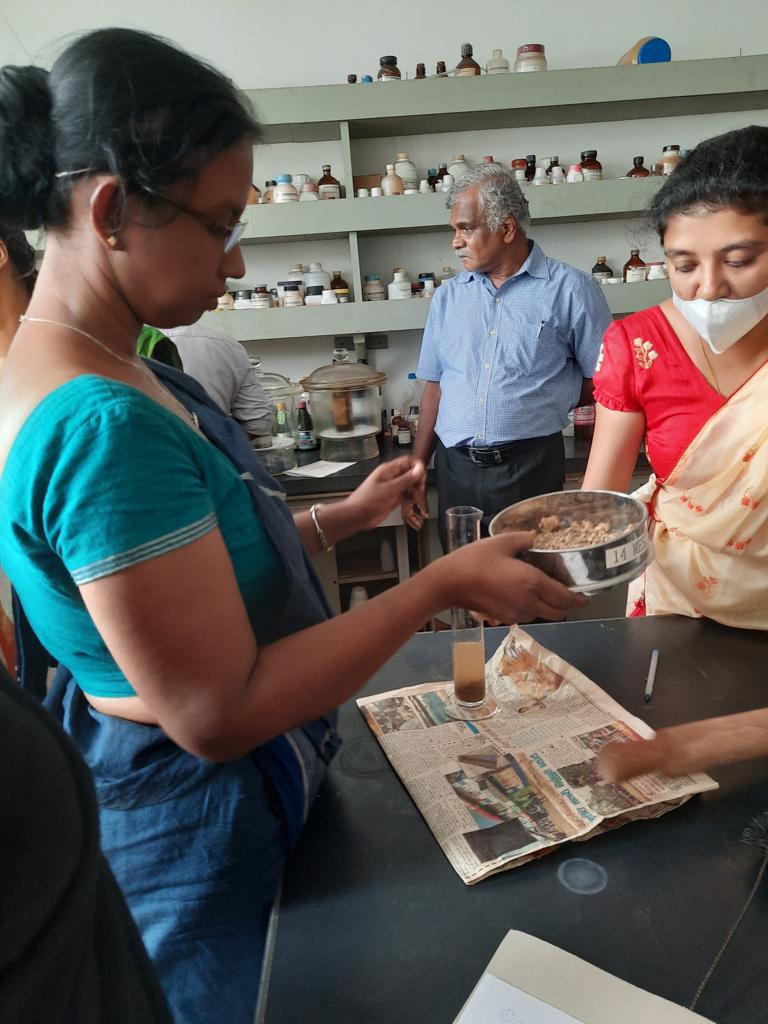 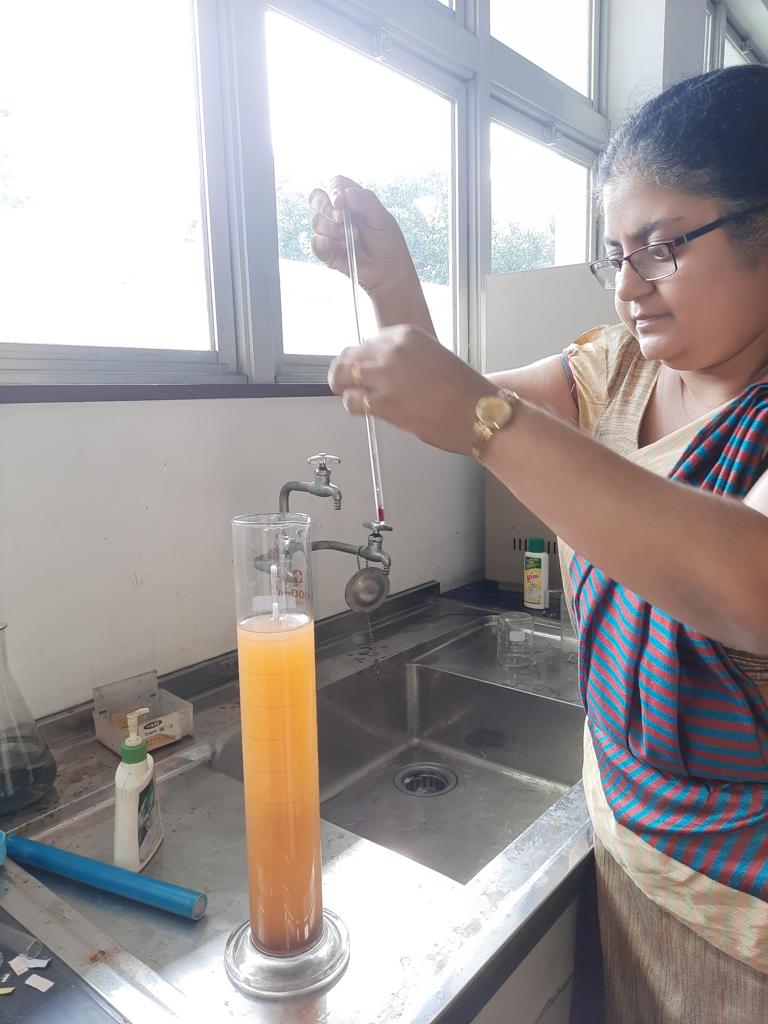 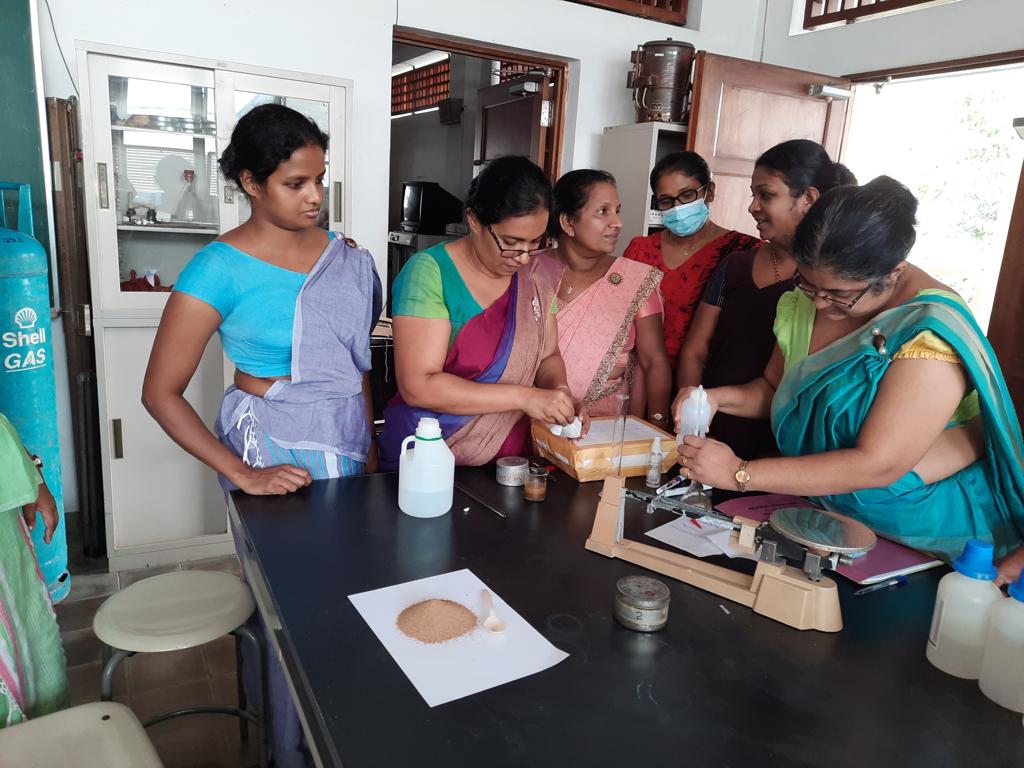 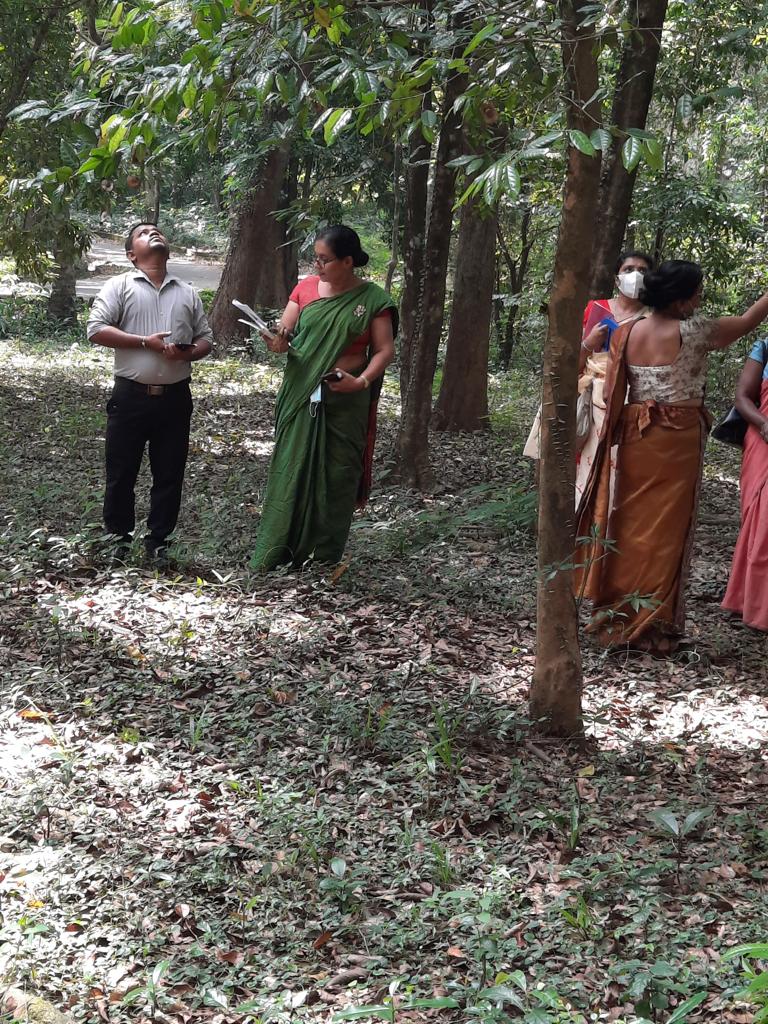 Biosphere
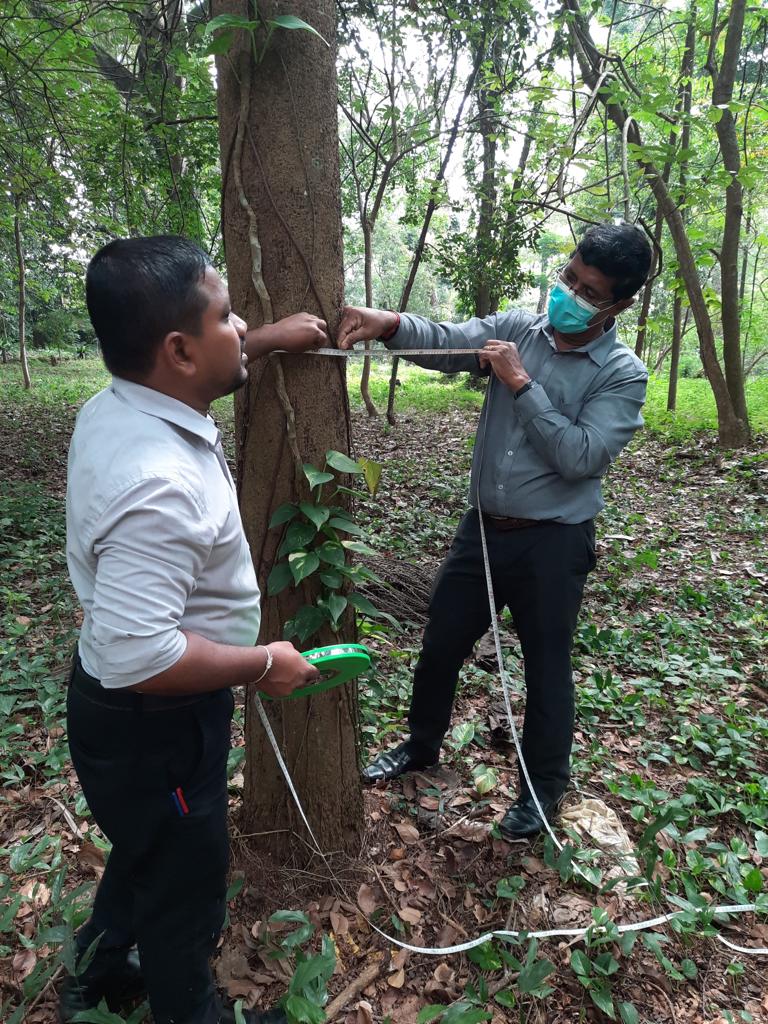 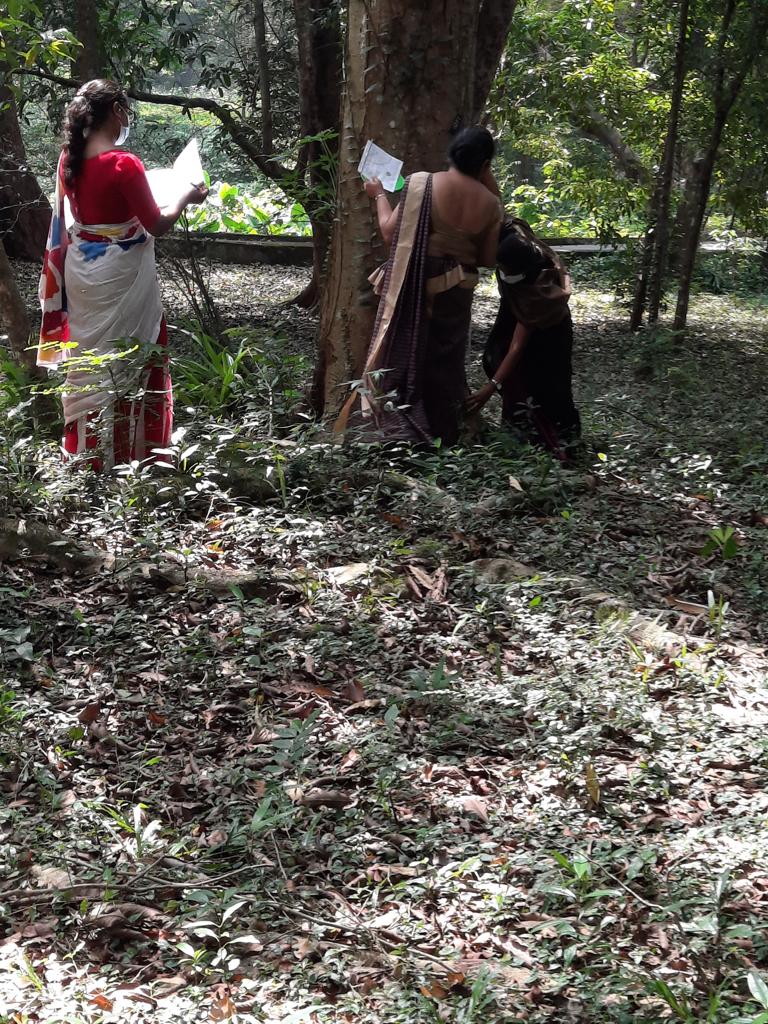 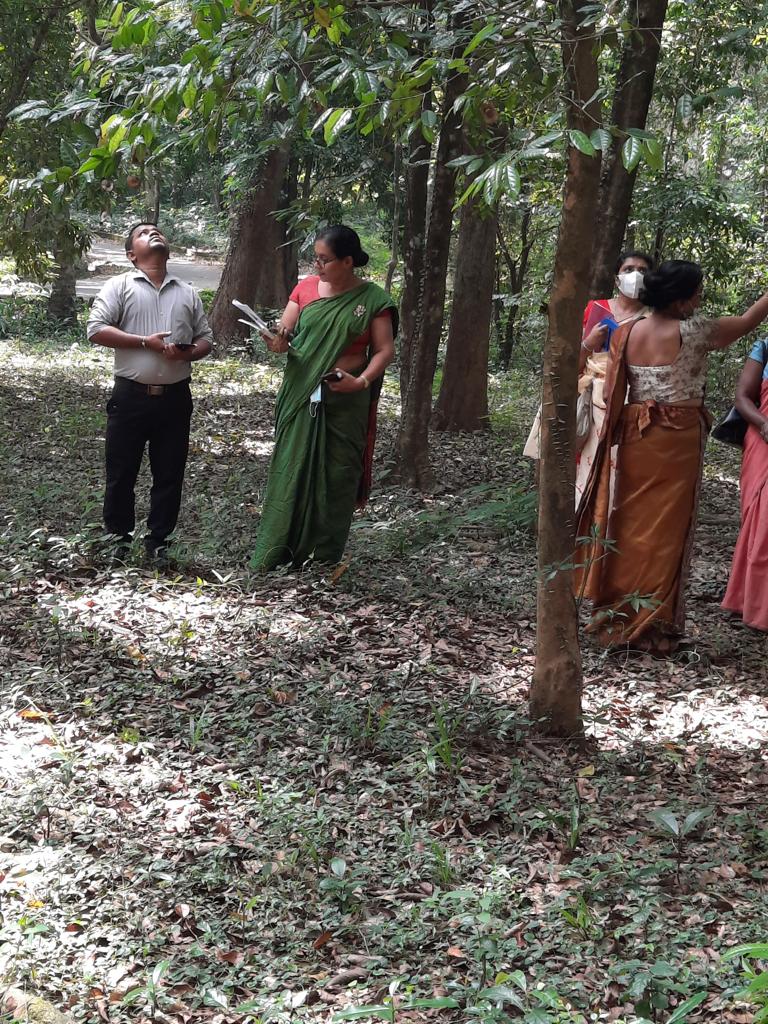 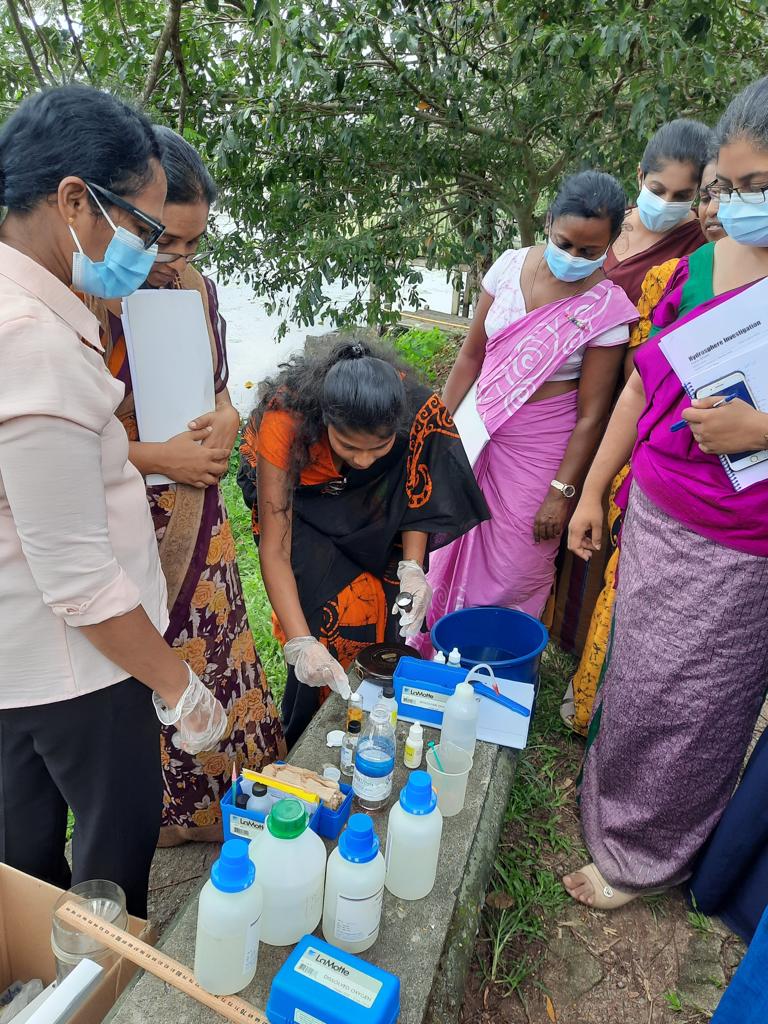 Hydrosphere
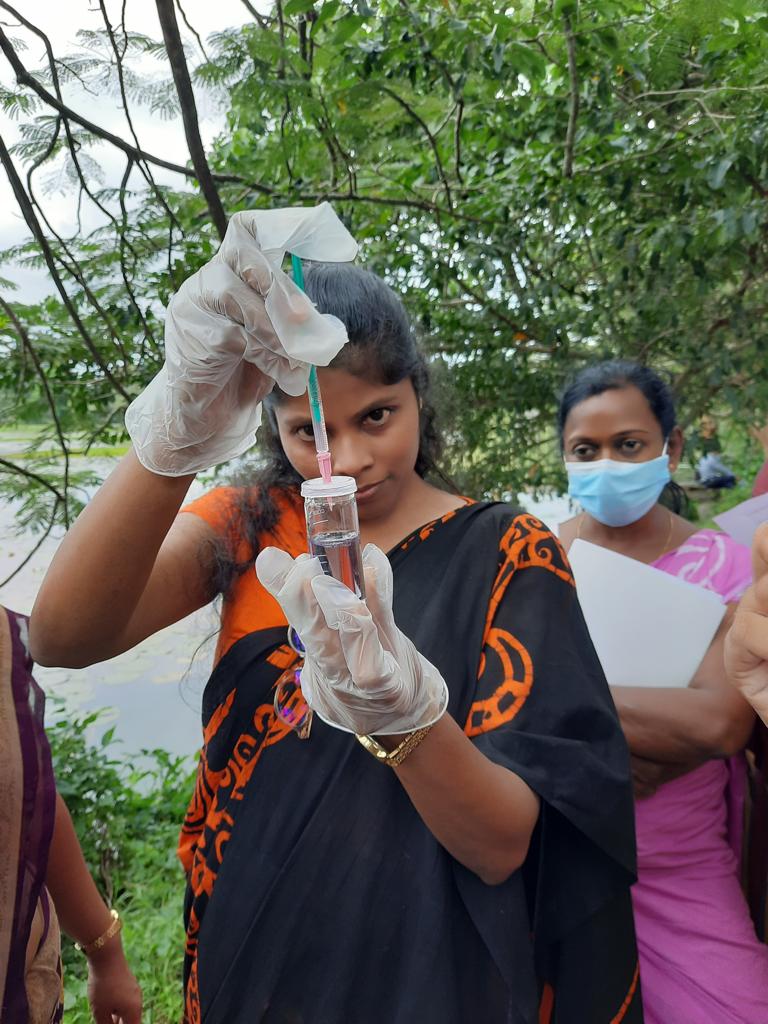 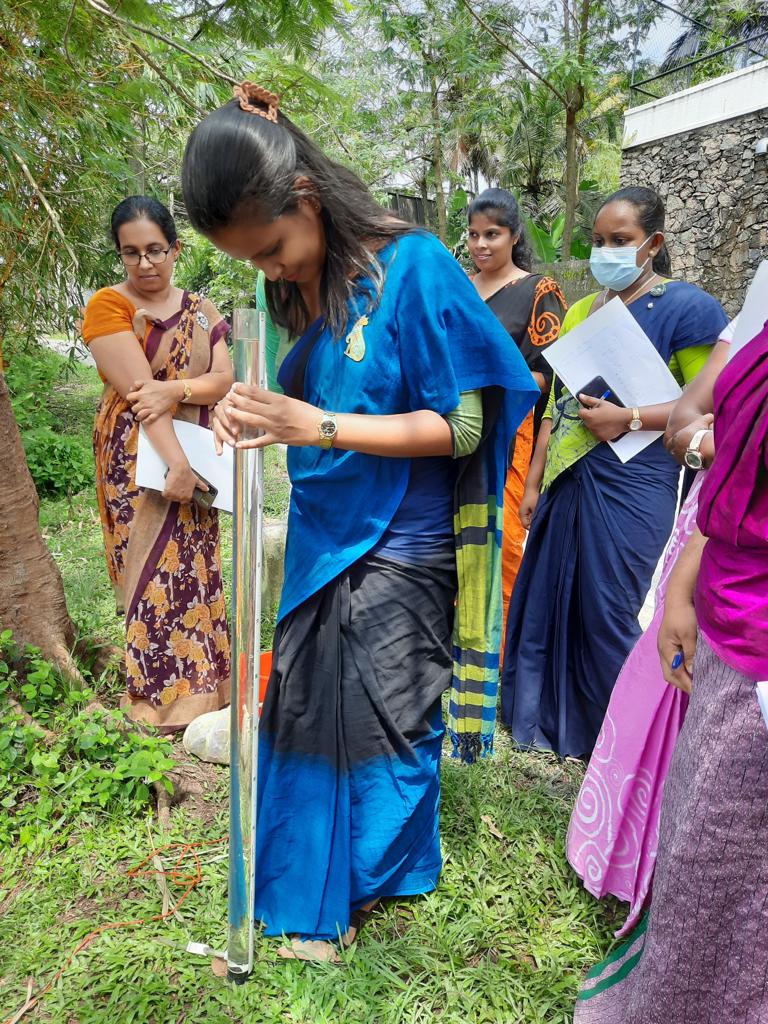 Atmosphere
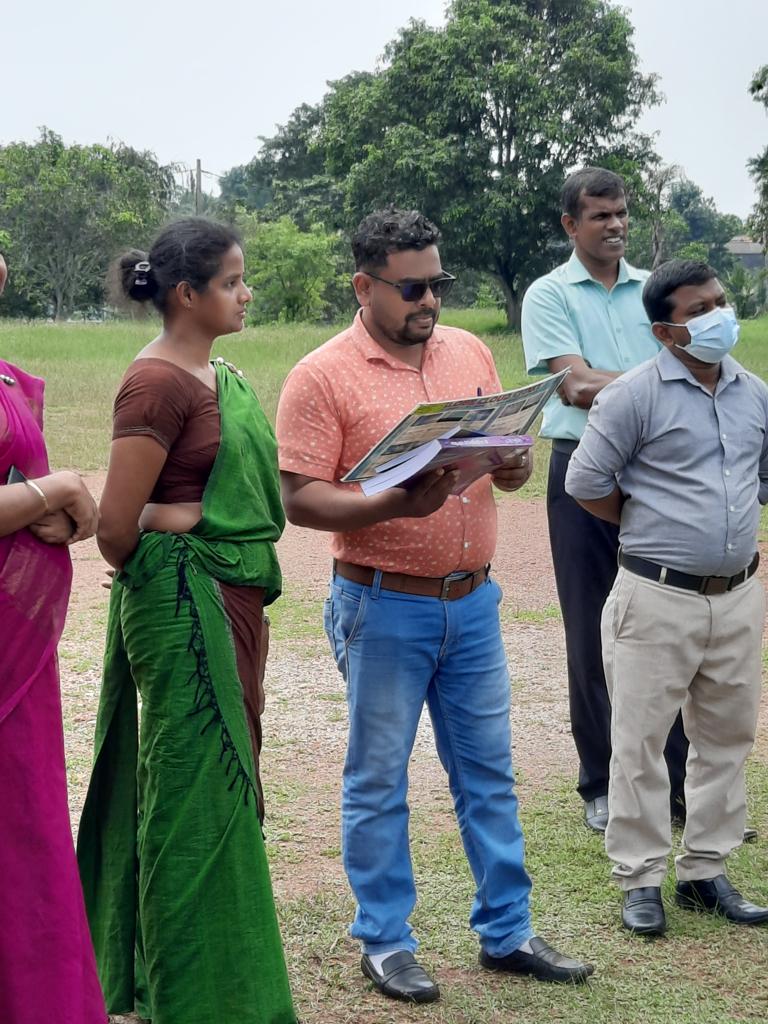 Challenges
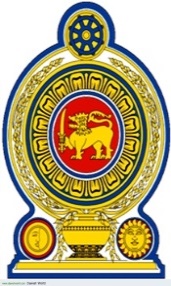 Covid 19 pandemic situation
Economic crisis in Sri Lanka
Increased charges for internet facilities
Lack of internet facilities for data entry
Lack/ limitation of capital allocation to purchase equipment 
Outdated the existing equipment
Difficult to allocate extra time within school hours to conduct GLOBE protocols
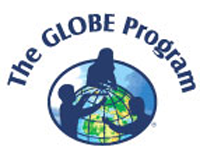 Way Forward
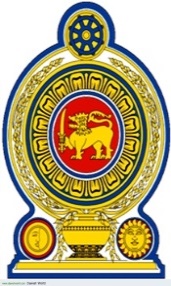 Provide GLOBE equipment to schools
Promote  GLOBE Societies in schools
Provide financial assistance to build weather units in schools
Continuation of student research  projects evaluation programme
Conduct national GLOBE learning expedition
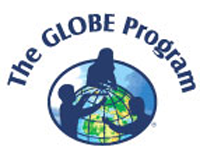 Way Forward
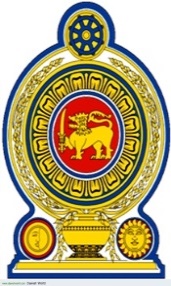 Strengthening elementary GLOBE for primary students
Expanding student project work through the Environmental Pioneer programme 
Commemoration of special Environmental days with GLOBE teachers & students. Ex. Wetland Day, Water Day, Environment Day, Earth Day etc. 
Contribution of regional collaborative projects
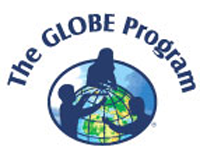 Thank You